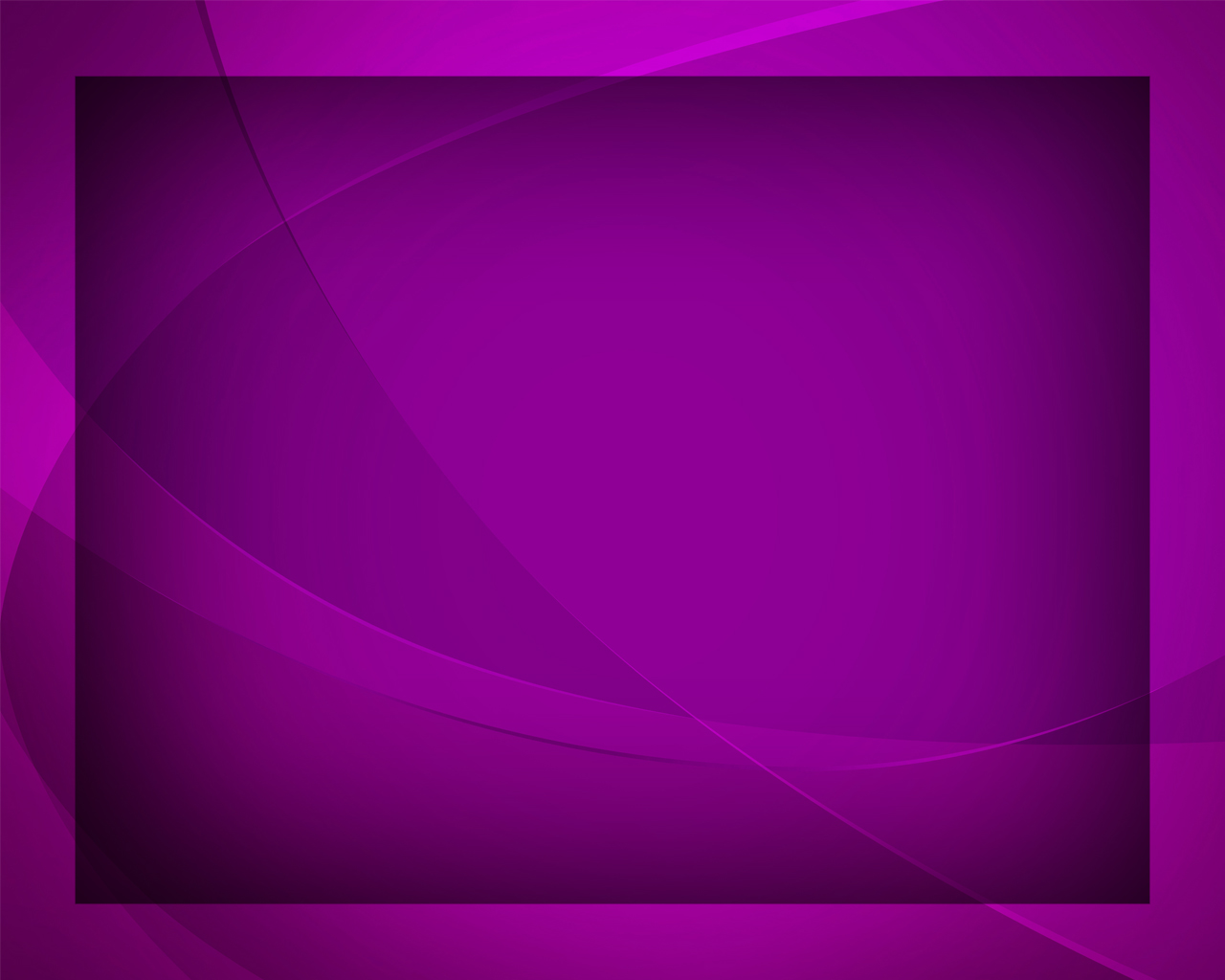 Спаситель желает с любовью войти
Гимны надежды №233
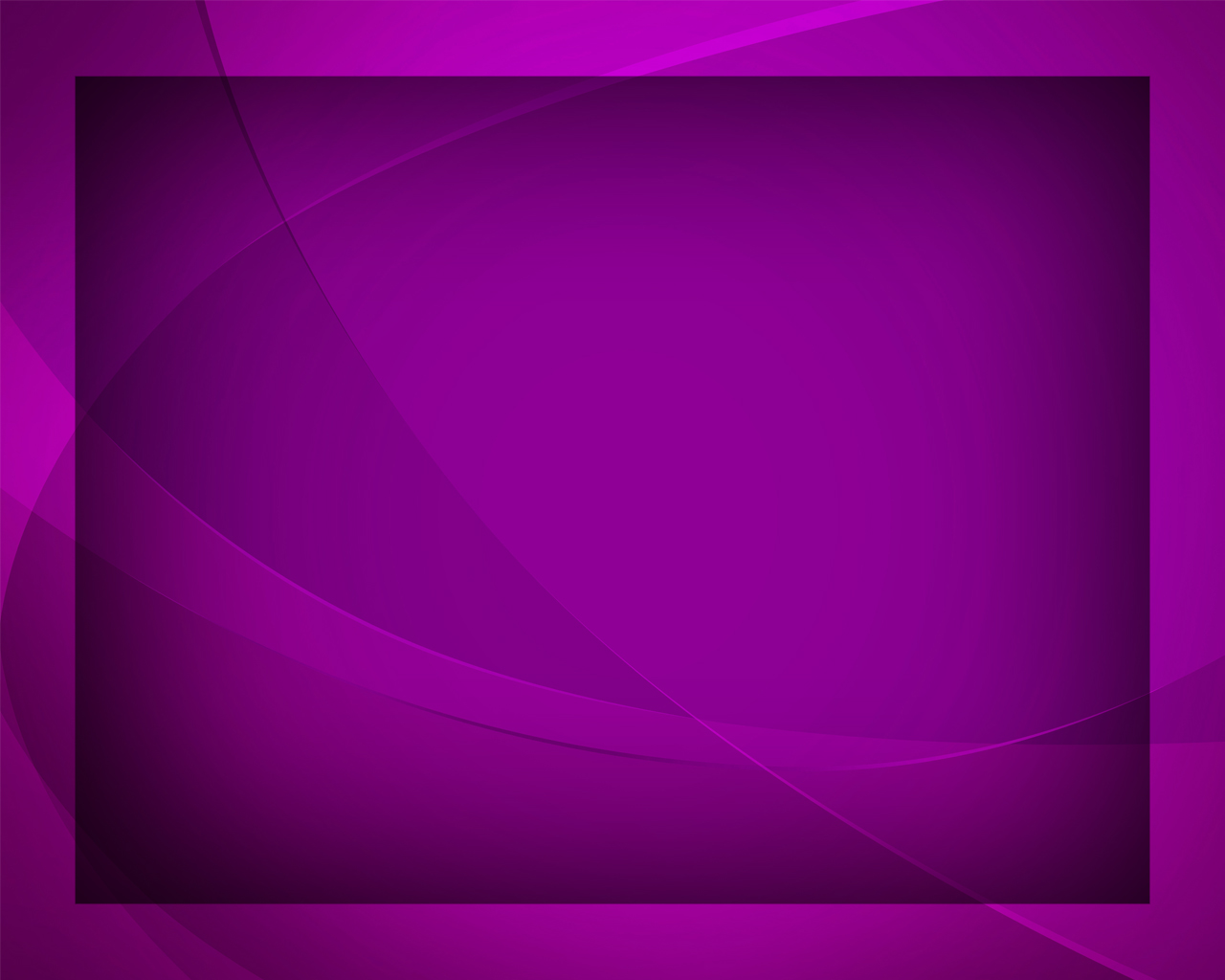 Спаситель желает с любовью войти - 
Что ж не откроешь ты дверь?
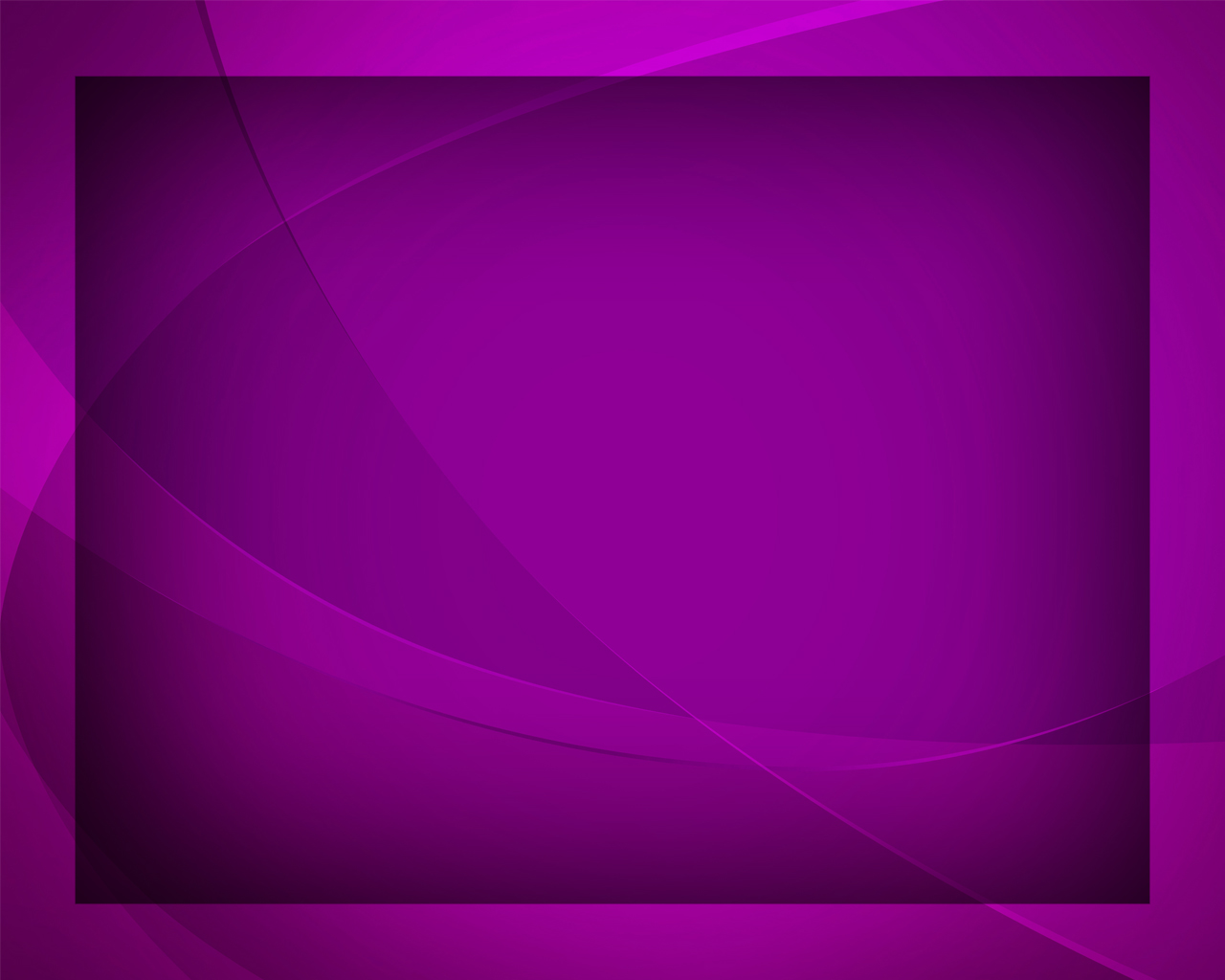 Не может Господь стороною пройти - 
Друг мой, 
ты в это поверь.
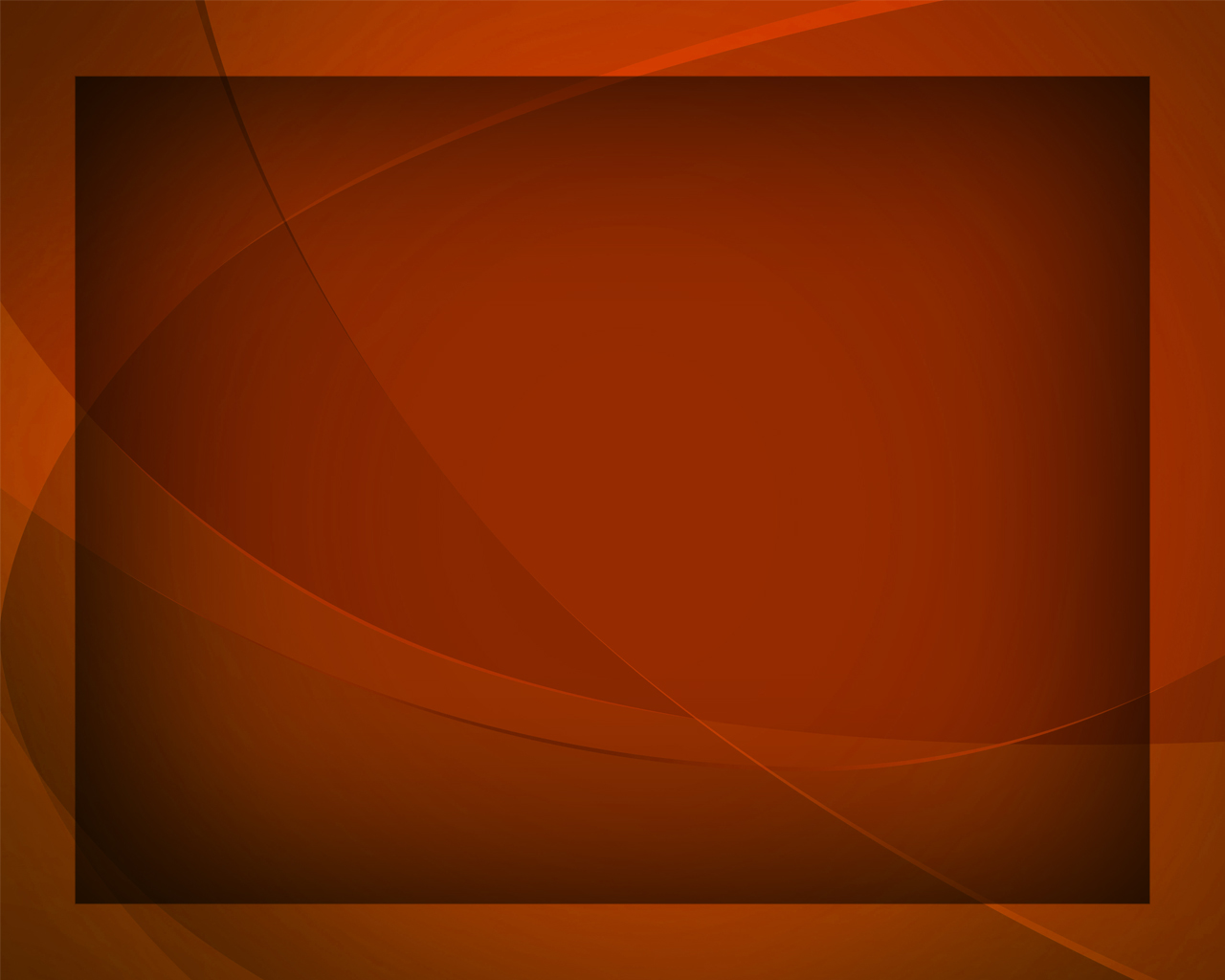 Время идёт,
 а Спаситель
 всё ждёт. 
В сердце 
Его ты впусти.
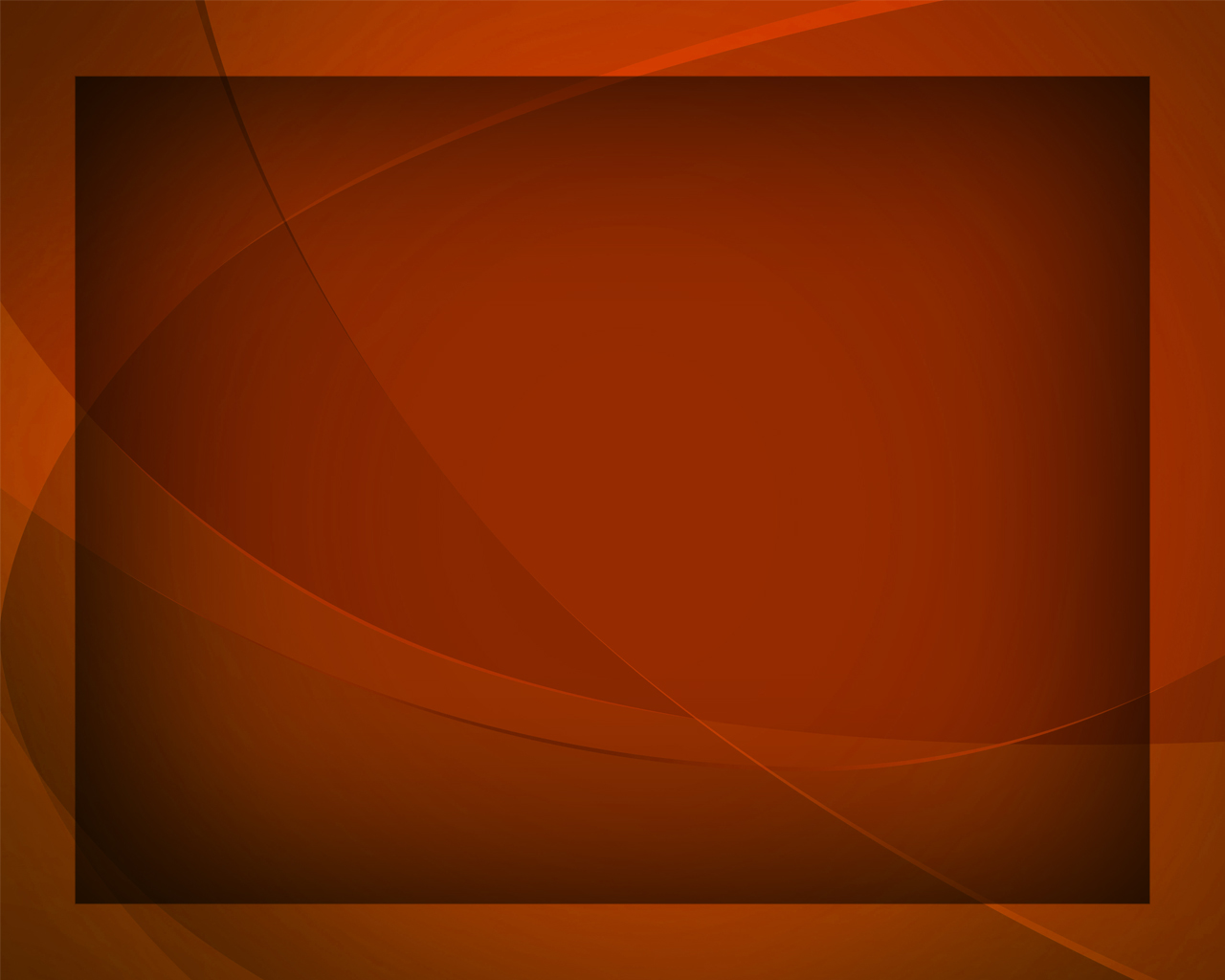 Открой Ему дверь, 
Пусть к тебе
 Он войдёт. 
О, как Он 
желает войти!
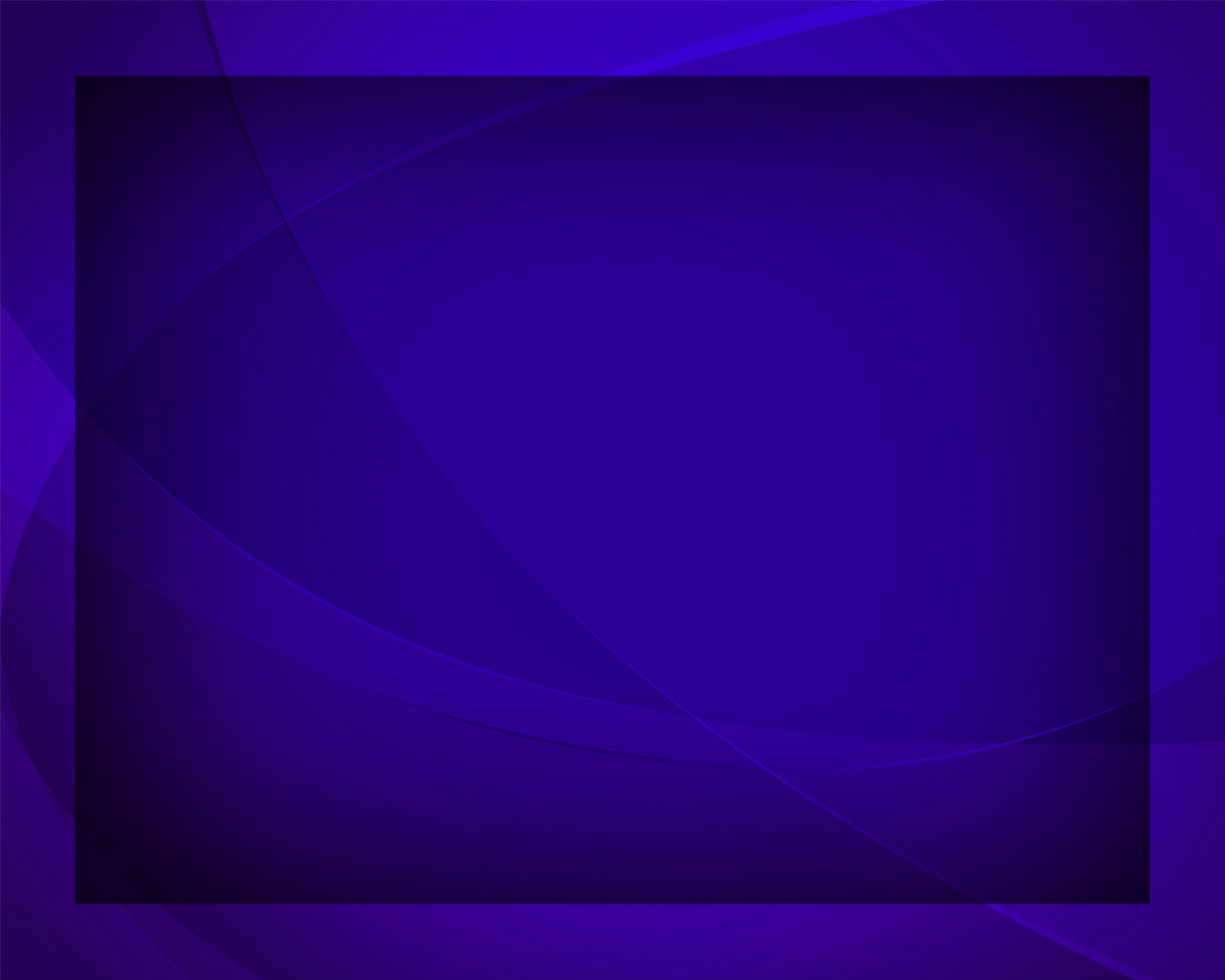 О друг мой, 
ты сделай лишь шаг ко Христу, 
Взор свой 
к Нему обрати
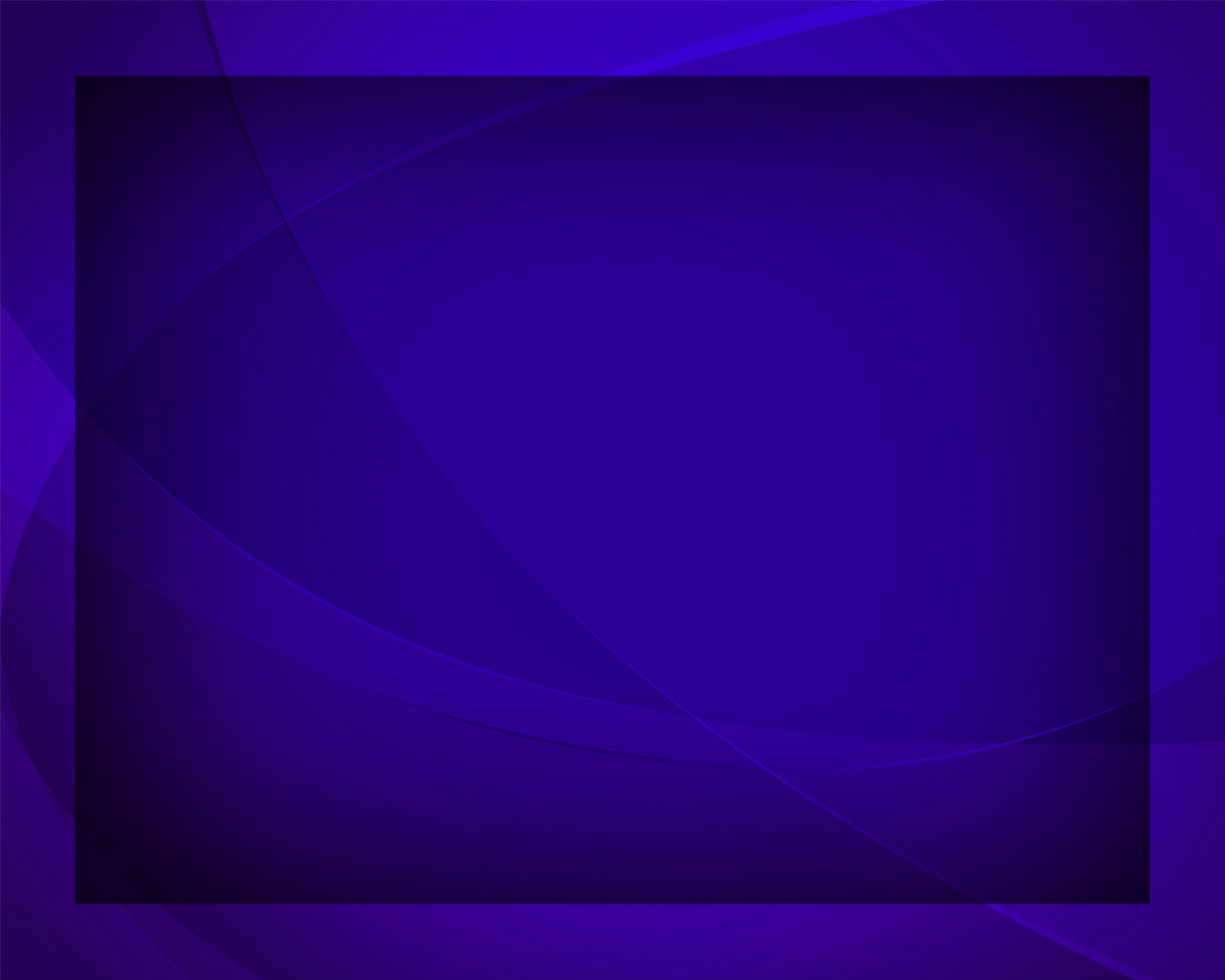 Дарует тебе Он Свою чистоту, 
К цели 
поможет дойти.
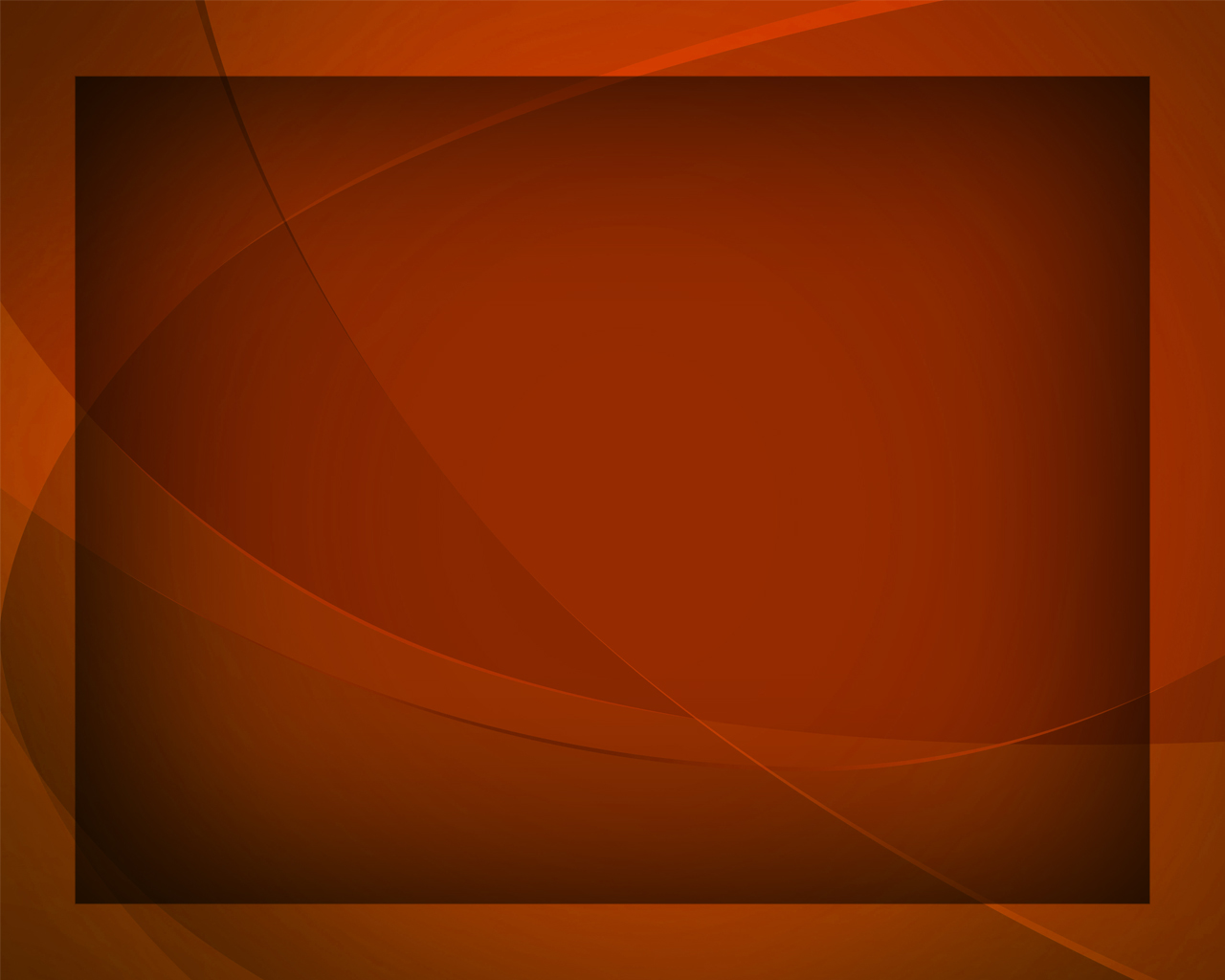 Время идёт,
 а Спаситель
 всё ждёт. 
В сердце 
Его ты впусти.
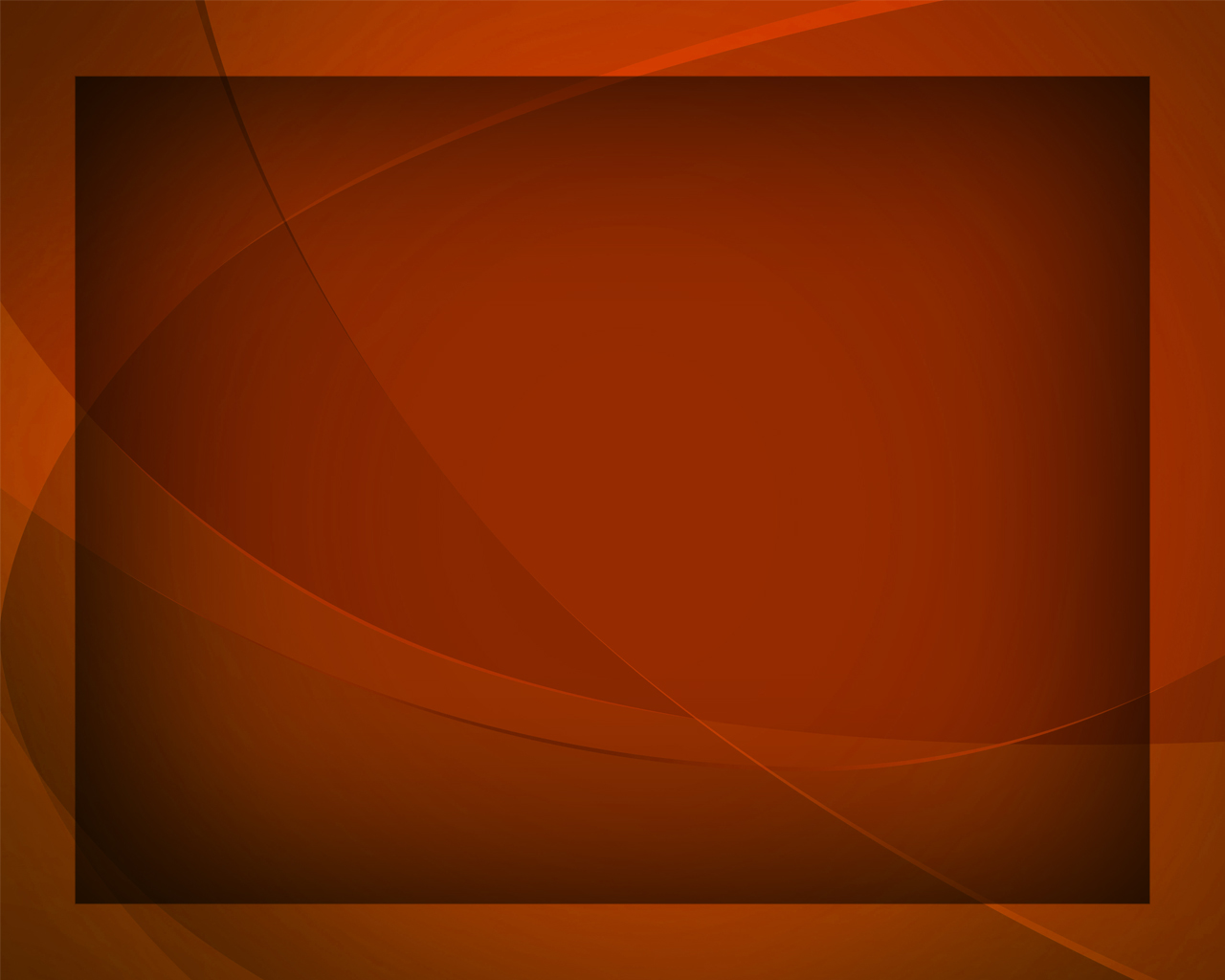 Открой Ему дверь, 
Пусть к тебе
 Он войдёт. 
О, как Он 
желает войти!
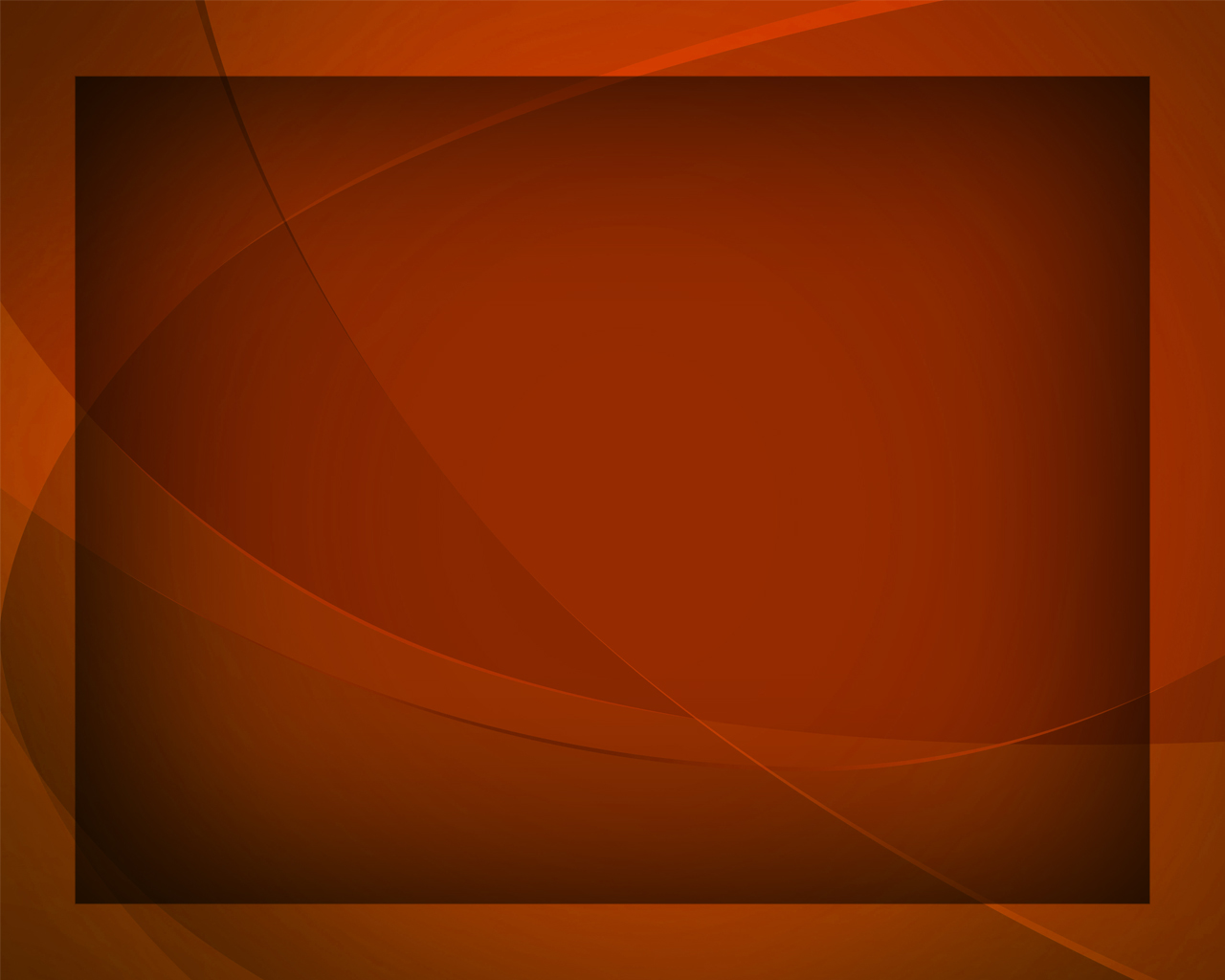